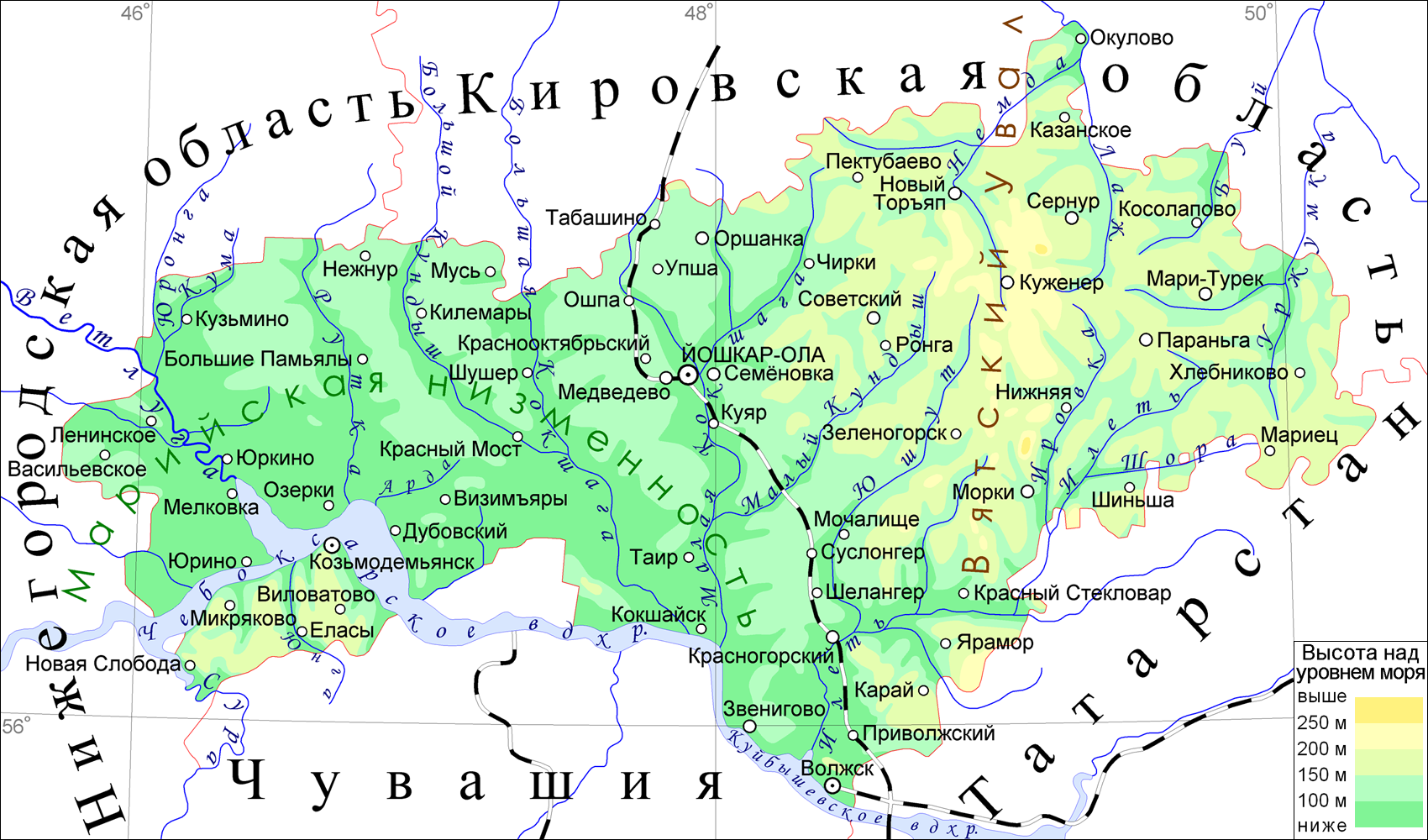 Домашнее   задание
По  математике:
Составить все три типа  задач на проценты
 на материале истории  Республики  Марий Эл.
Определить по карте Республики  Марий Эл 
расстояние между городами Звенигово и Волжск.
По  ИКН:
    Найти  материалы и подготовить  сообщения  о  
других  национальных героях марийской  земли.